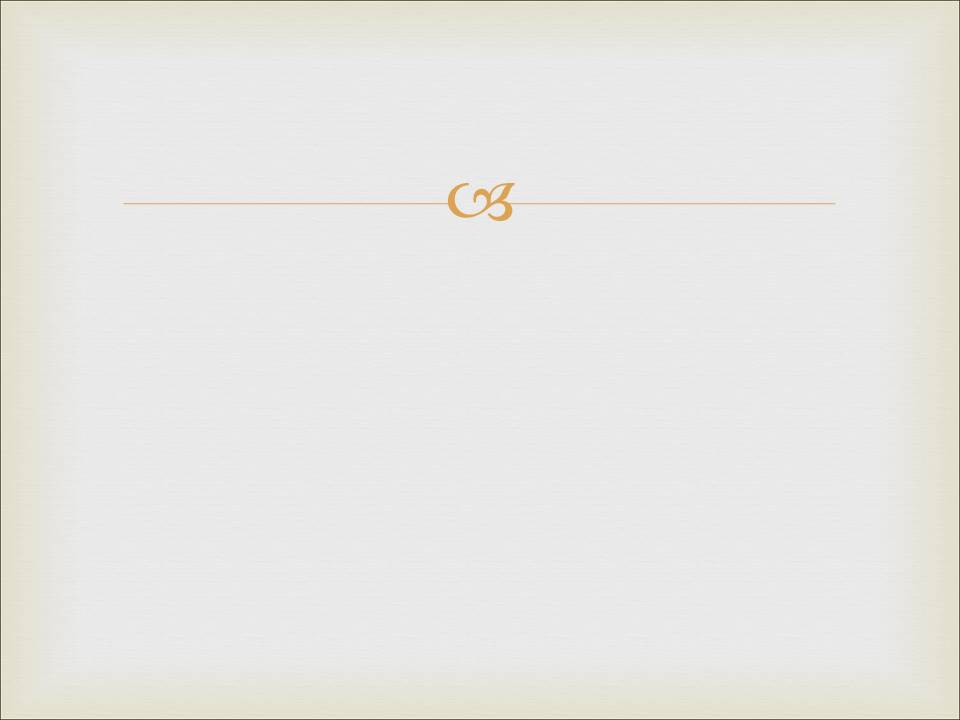 Пять возможных решений так логически сформулированной теодицеи (Бог-справедливость)
Атеизм
Атеизм – отрицание что Бог существует.Рассуждение стоит начать с вопроса, а как вообще атеист может признать реальное существование зла? Мало кто из атеистов согласится, что есть абсолютные критерии правильного и неправильного. Откуда в материальной натуралистической вселенной взяться объективным моральным нормам?
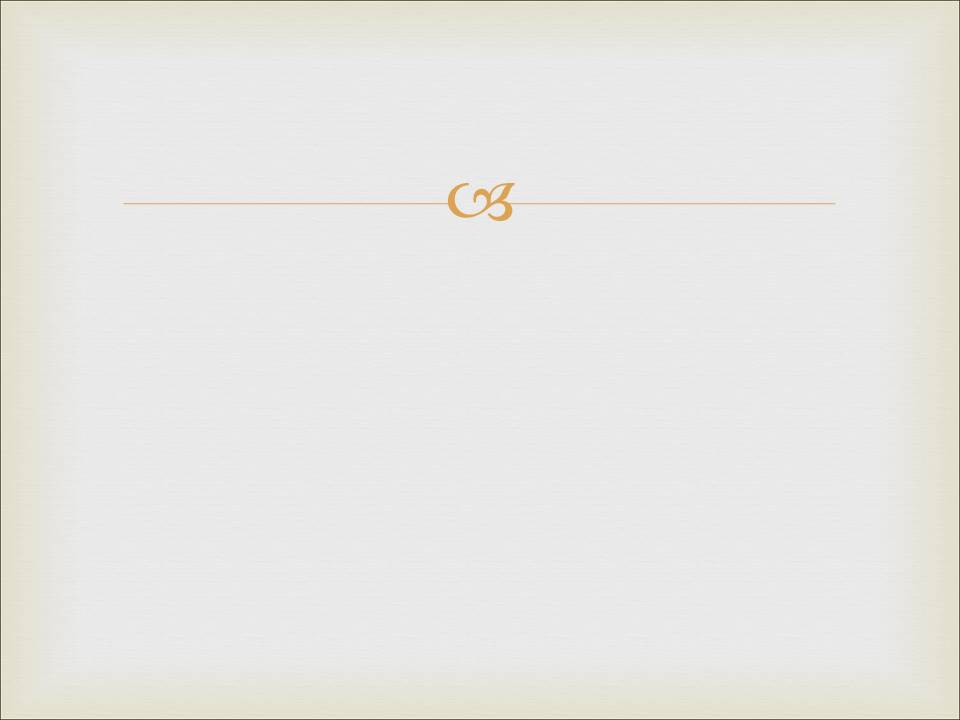 Пять возможных решений так логически сформулированной теодицеи (Бог-справедливость)
Атеизм



Если атеист не признает объективность нравственных ценностей, то у него нет основания признавать реальность страданий вообще и наличие зла как такового. Для него зло - лишь неблагоприятное стечение обстоятельств. Если же зло существует объективно, то это как раз аргумент не в пользу атеизма.Атеист может использовать проблему зла в качестве аргумента против ортодоксального понимания Бога лишь при условии, что существует некая норма (стандарт), позволяющая, в первую очередь, различать зло.
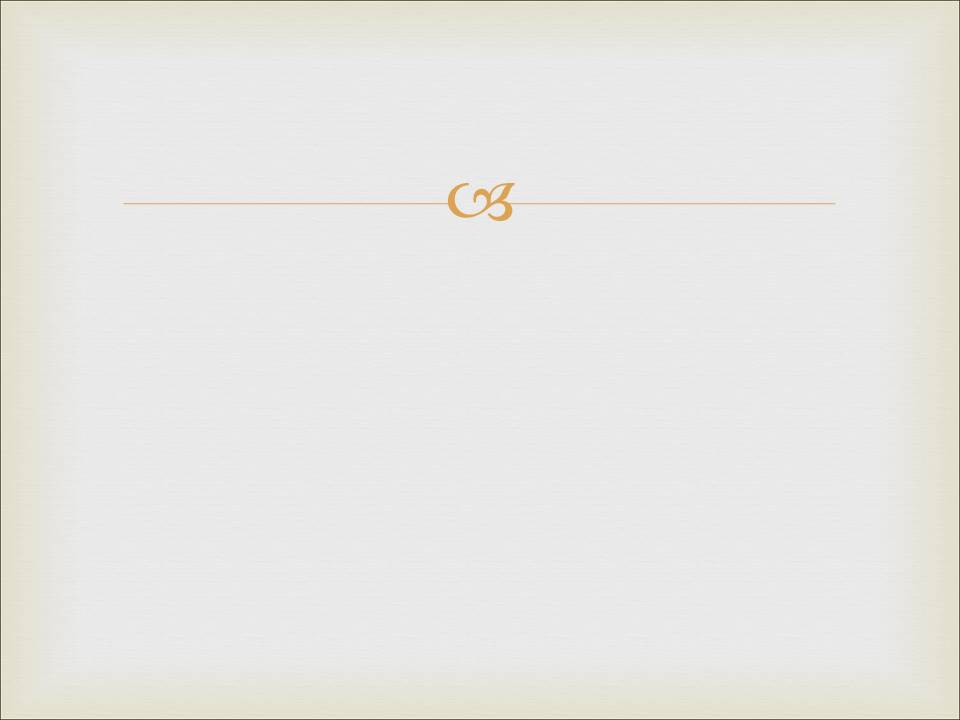 Пять возможных решений так логически сформулированной теодицеи (Бог-справедливость)
Атеизм


К. Льюис сказал: «Мой довод против существования Бога заключался в том, что мир жесток и несправедлив. Но откуда у меня взялись эти понятия справедливого и несправедливого? Человек не станет называть линию кривой, если у него нет представления о прямой линии. Если вся машина мироздания целиком и полностью дурна и бессмысленна, то почему я, являясь ее частью, испытываю такое сильное возмущение и сопротивляюсь? Упав в воду, человек чувствует себя мокрым, потому что он человек, а не водяное животное; рыба не чувствует себя мокрой. Я, конечно, мог бы отказаться от своего понимания справедливости, сказав, что таково мое личное мнение. Но тогда рухнул бы и мой довод против существования Бога, поскольку он вытекает из убеждения, что мир действительно несправедлив, а не просто не соответствует моим личным вкусам.»
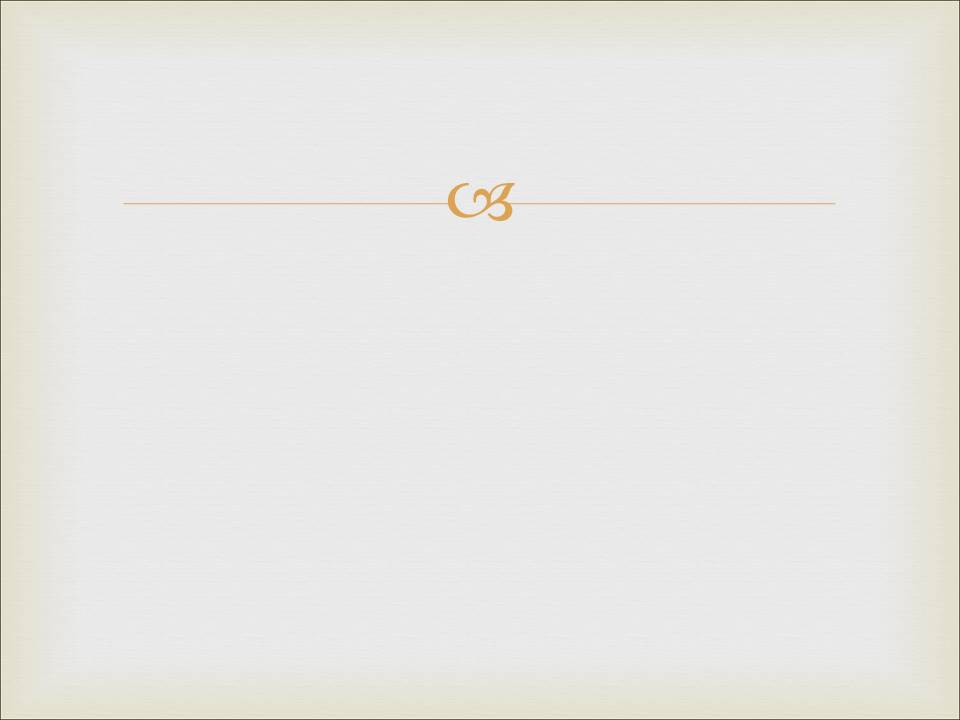 Пять возможных решений так логически сформулированной теодицеи (Бог-справедливость)
2.  Пантеизм

Пантеизм – отрицание что Бог всеблагой. Пантеисты явно или неявно полагают, что все существующее составляет то, что мы называем "Бог" (который является без личностным богом). В пантеистических философских системах либо злу придается абсолютное значение, либо зло (само по себе или вместе со всей действительностью) носит иллюзорный характер.
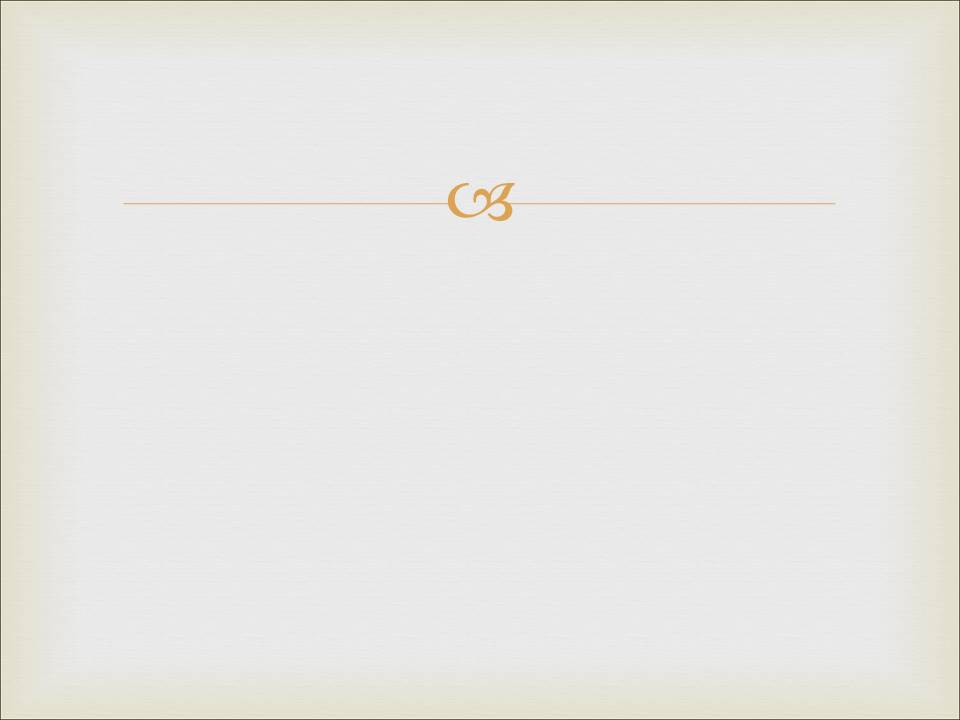 Пять возможных решений так логически сформулированной теодицеи (Бог-справедливость)
2.  Пантеизм


В основном сторонники пантеистического мировоззрения считают, что физический мир нереален, иллюзорен и Единственная реальность - Бог (Брахма). Если это так, то нет смысла говорить о добре и зле. Называя явления хорошими или плохими, мы показываем, в какой мере живем иллюзией, особенно когда называем страдание злом.Как освободиться от страдания? Духовным просветлением, т.е. размышлением и возвращением души в состояние единства сознания - нирваны, где душа теряет индивидуальное самосознание навсегда и поглощается брахманом. Это совершается методами йоги: медитацией, приобретением знания и усердной работой. Однако на практике мы ощущаем боль и никакие умствования не позволяют полностью оторваться от вопроса: почему (ради чего) я страдаю?